Nonprofit Capital: How to Think Differently About Its Use in Your Organization
A Webinar with Hilda Polanco, FMA
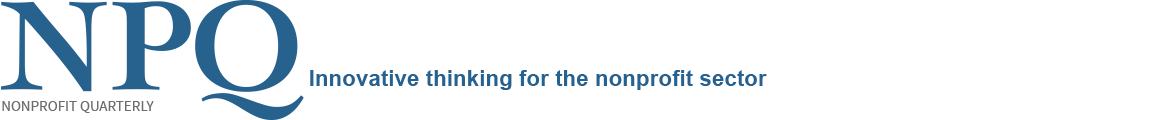 Tweet us! 
 #HildaOnFinance
What is Capital?
Revenue
Capital
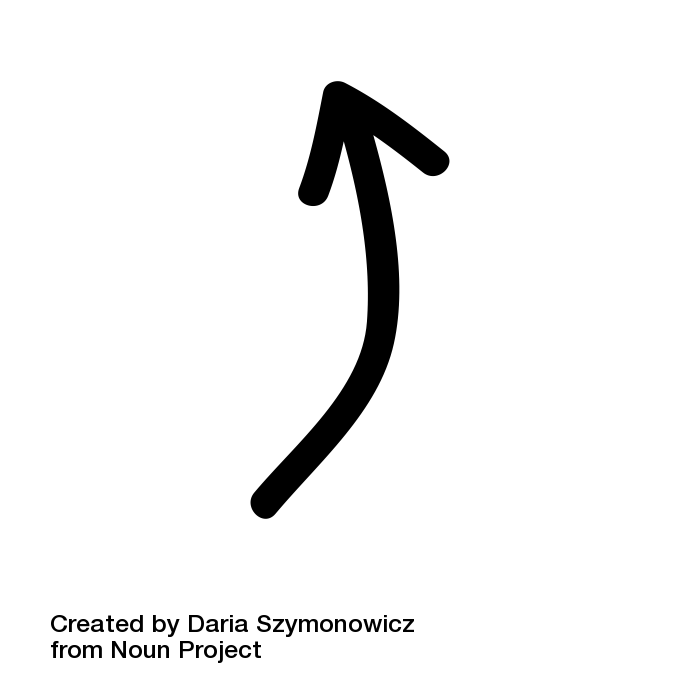 Capital in the Form of Revenue
Capital
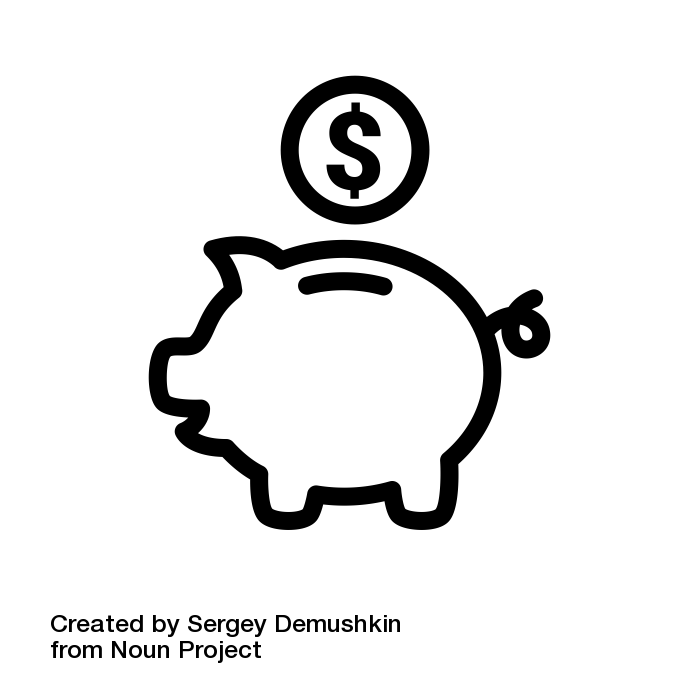 Internal
Sources
Uses
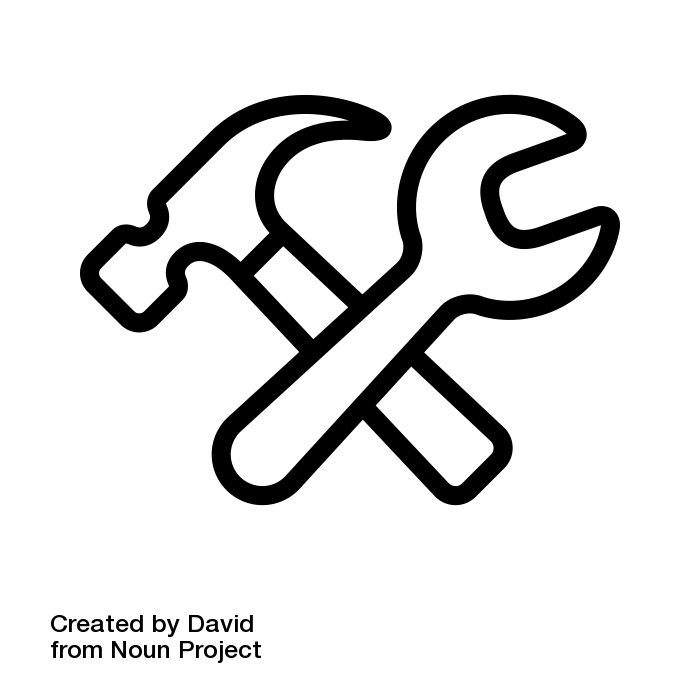 External
Sources
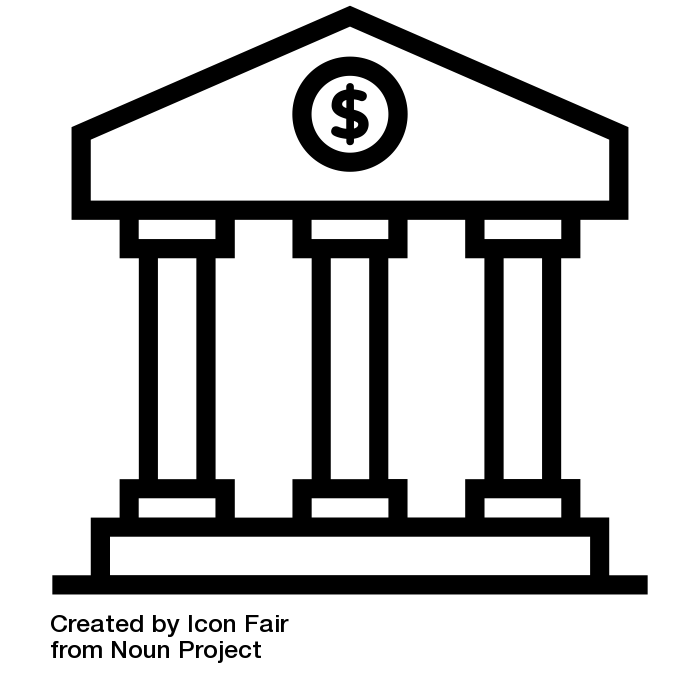 Sources of Capital
Nature
Source
Example
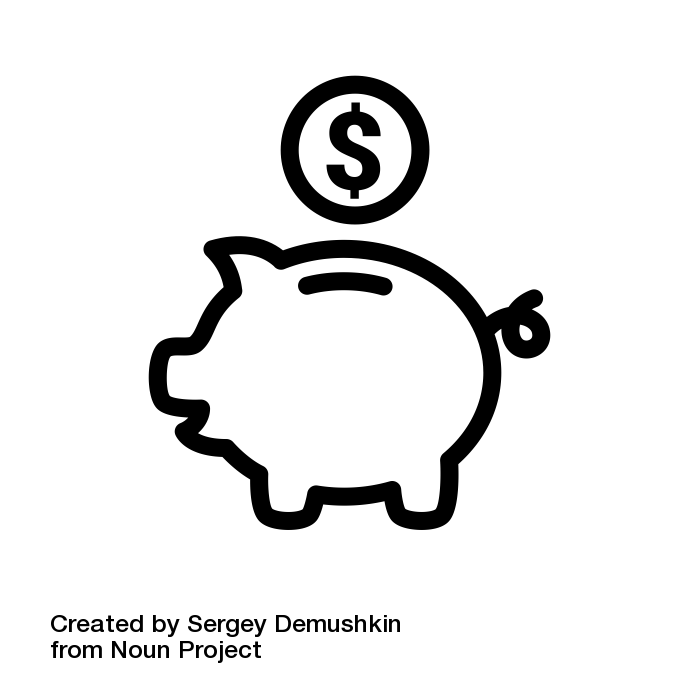 Accumulated Surpluses
“Profit” that has been accumulated over time
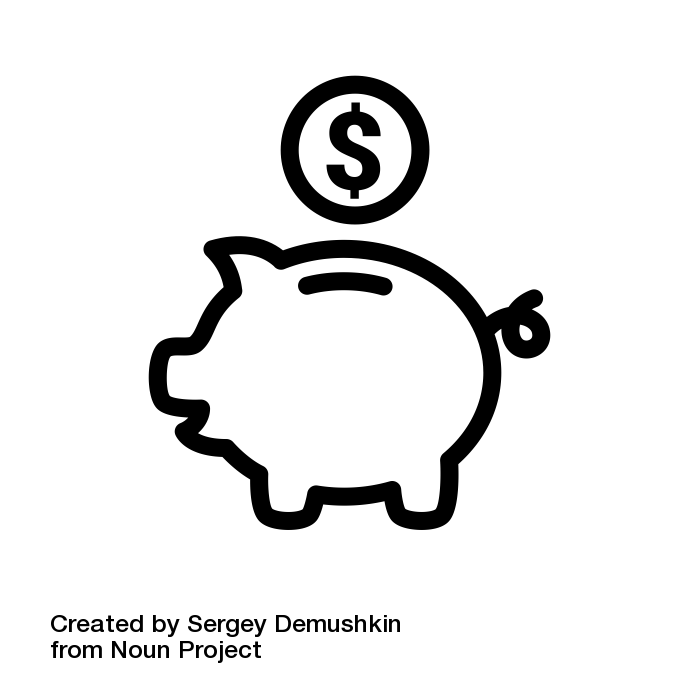 Leveraging free or low-cost resources, such as donations of time, space, or technology
In-Kind / Volunteer
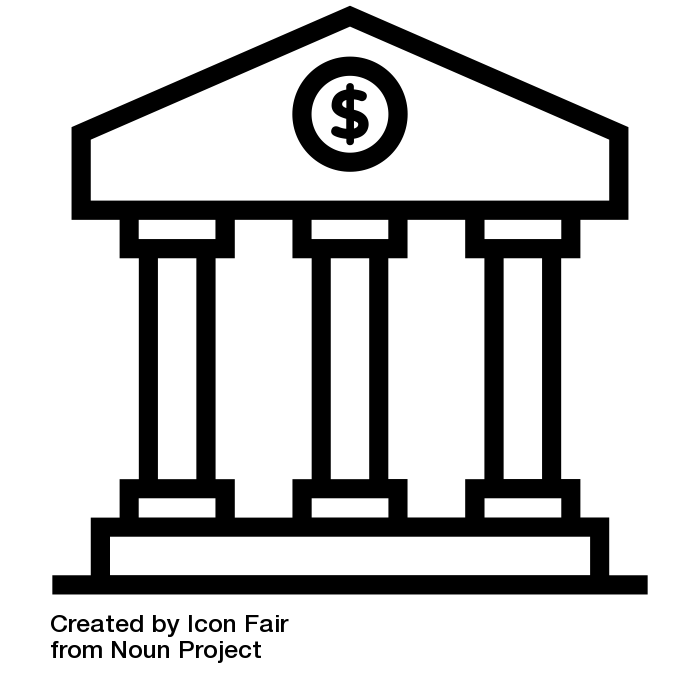 Debt
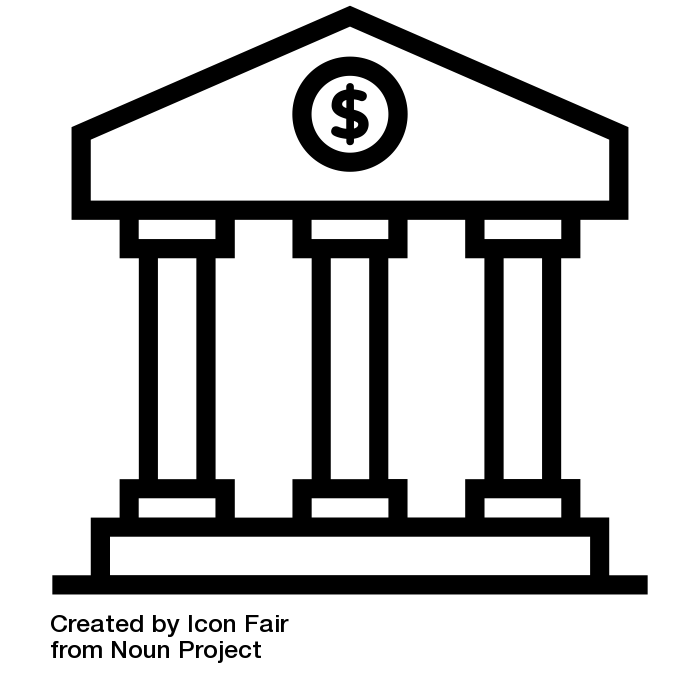 Line of Credit, Mortgage, PRI (loan)
Grant from a foundation or major donor for physical capital, change capital, reserve creation
Outside Investment
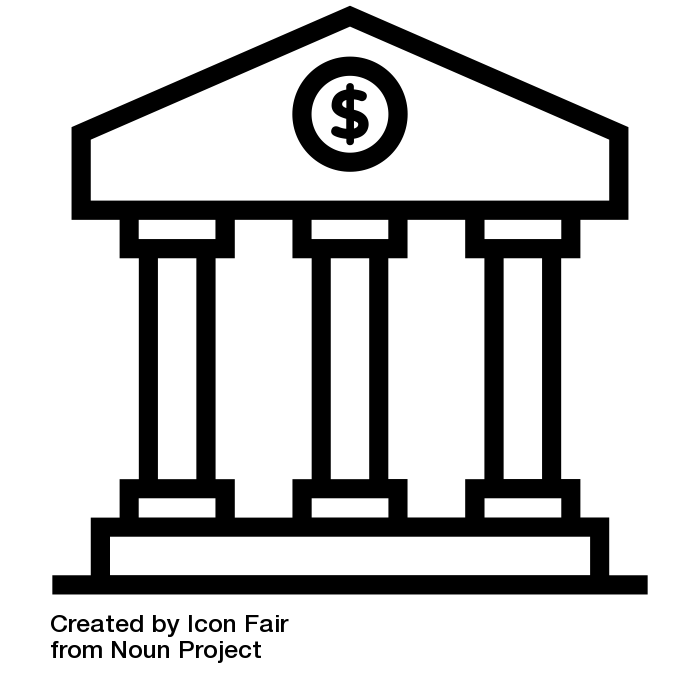 Uses of Financial Capital
Type of Capital
Capacity Goal
How You Spend It
Investments in infrastructure
Facilities, People, Tech
Change Capital
Growth & Expansion
Funding operations until your revenue model catches up
Innovation  (R&D)
Replenishment
Replenishing funds 
that were depleted by accumulated deficits
Liquidity
Working Capital / Operating Reserve
Cash bridge
For revenue shortages, unforeseeable expenses
Security
Endowment
A base to generate revenue in perpetuity
Funding operations
w/residual income only
Capital Campaigns: Not Just for Construction Costs Anymore!
Capital campaigns can also be used to raise funds for:
Ramp up costs related to a new building as it may take a few years for increased usage
A capital reserve to cover future repairs that are usually not part of the ongoing annual maintenance budget
Capital: How Does it Show Up in My Financials?
Balance Sheet
(Statement of Financial Position)
Income Statement or P&L
(Statement of Activities)
Unrestricted Net Assets
Undesignated, or
Board restricted
Temporarily Restricted Net Assets
Released as the funds are spent down
Permanently Restricted Net Assets
Endowment in perpetuity
No differentiation between operating and capital in either revenue or expense
Capital grants and expenditures are shown in a separate column
Management Reporting: Balance Sheet
Options for Reporting
Change capital lumped in Unrestricted Net Assets
Change capital separated Board Designated Fund
Change capital grant in Temp Restricted Net Assets
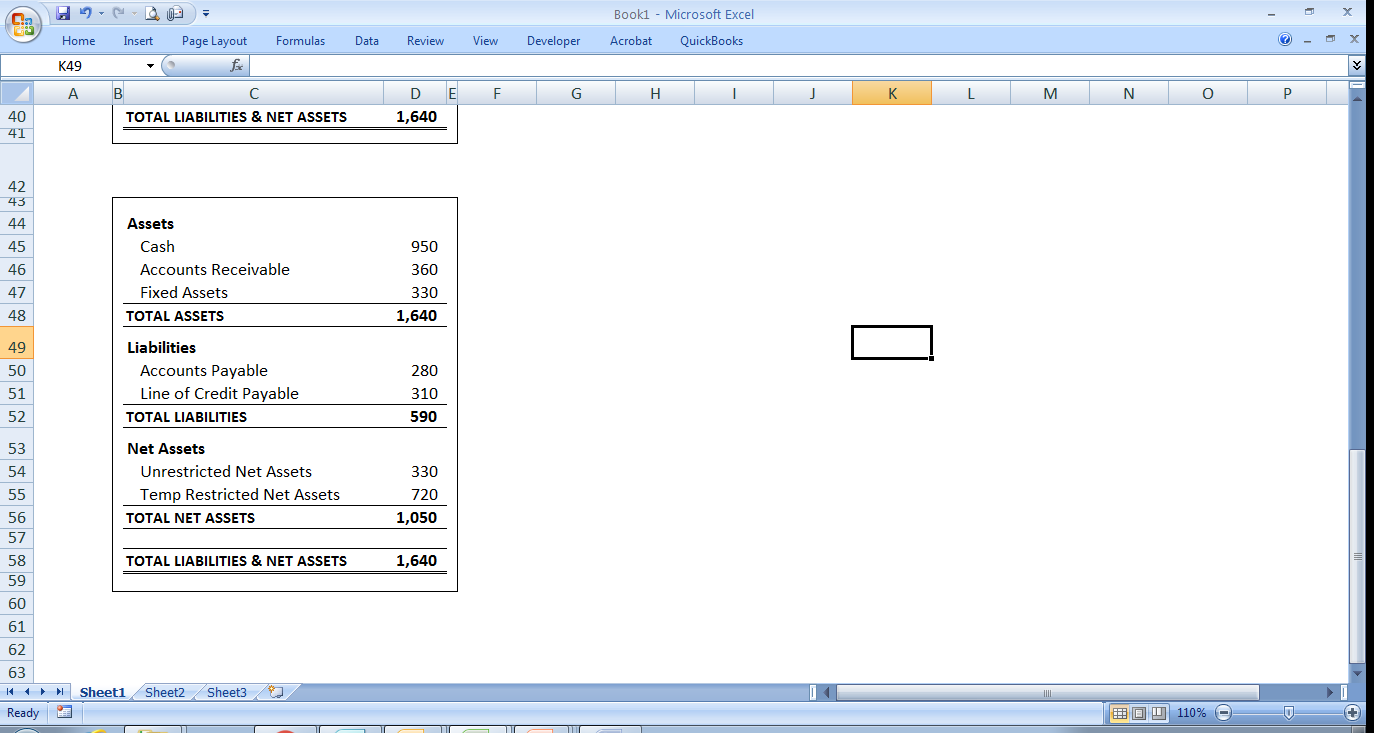 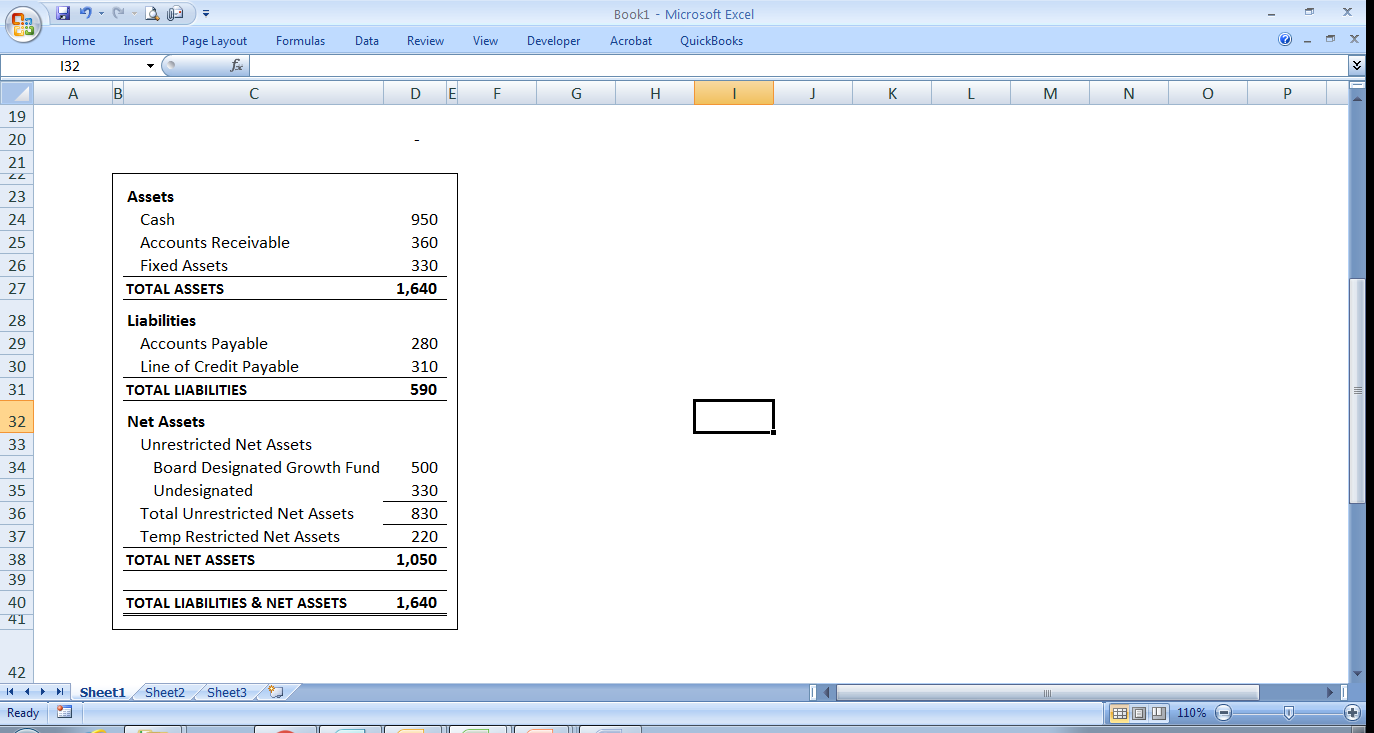 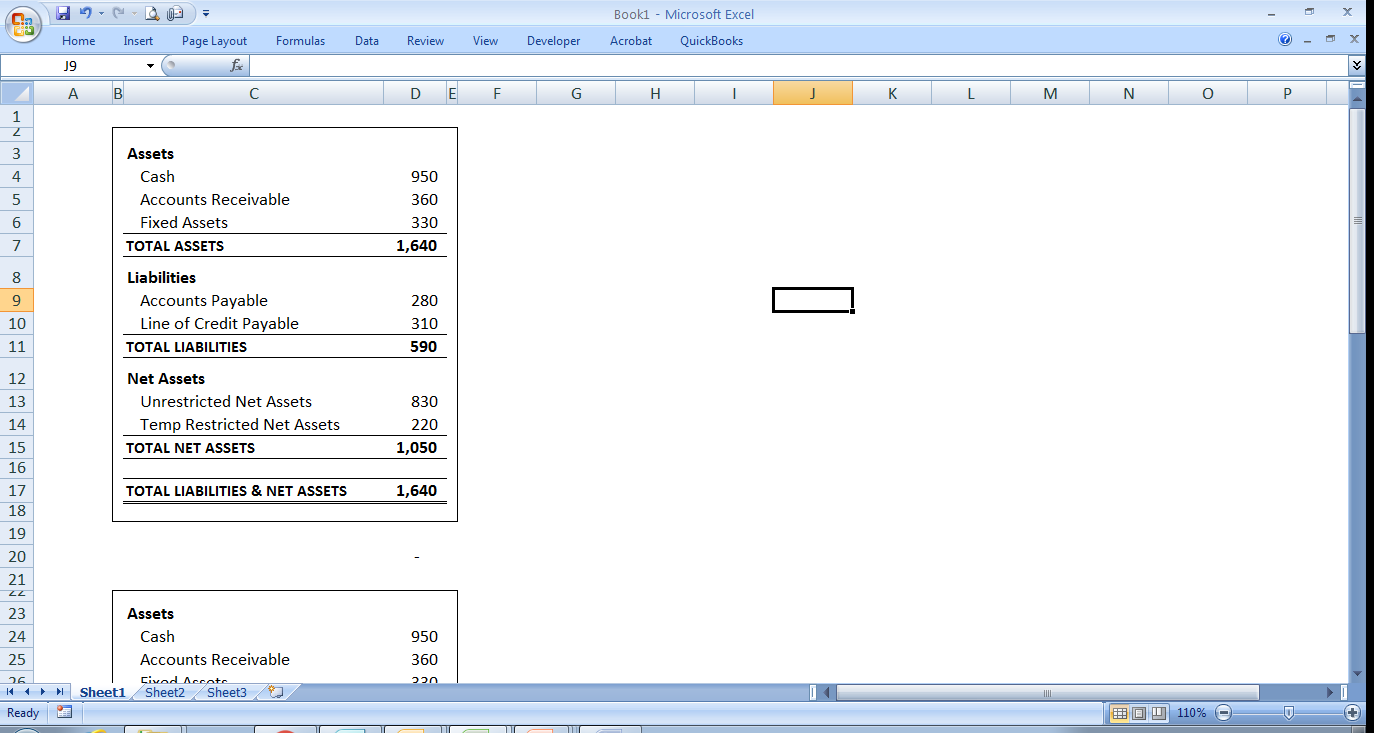 1
2
3
Management Reporting: Statement of Activities / Budget
No differentiation between operating and capital
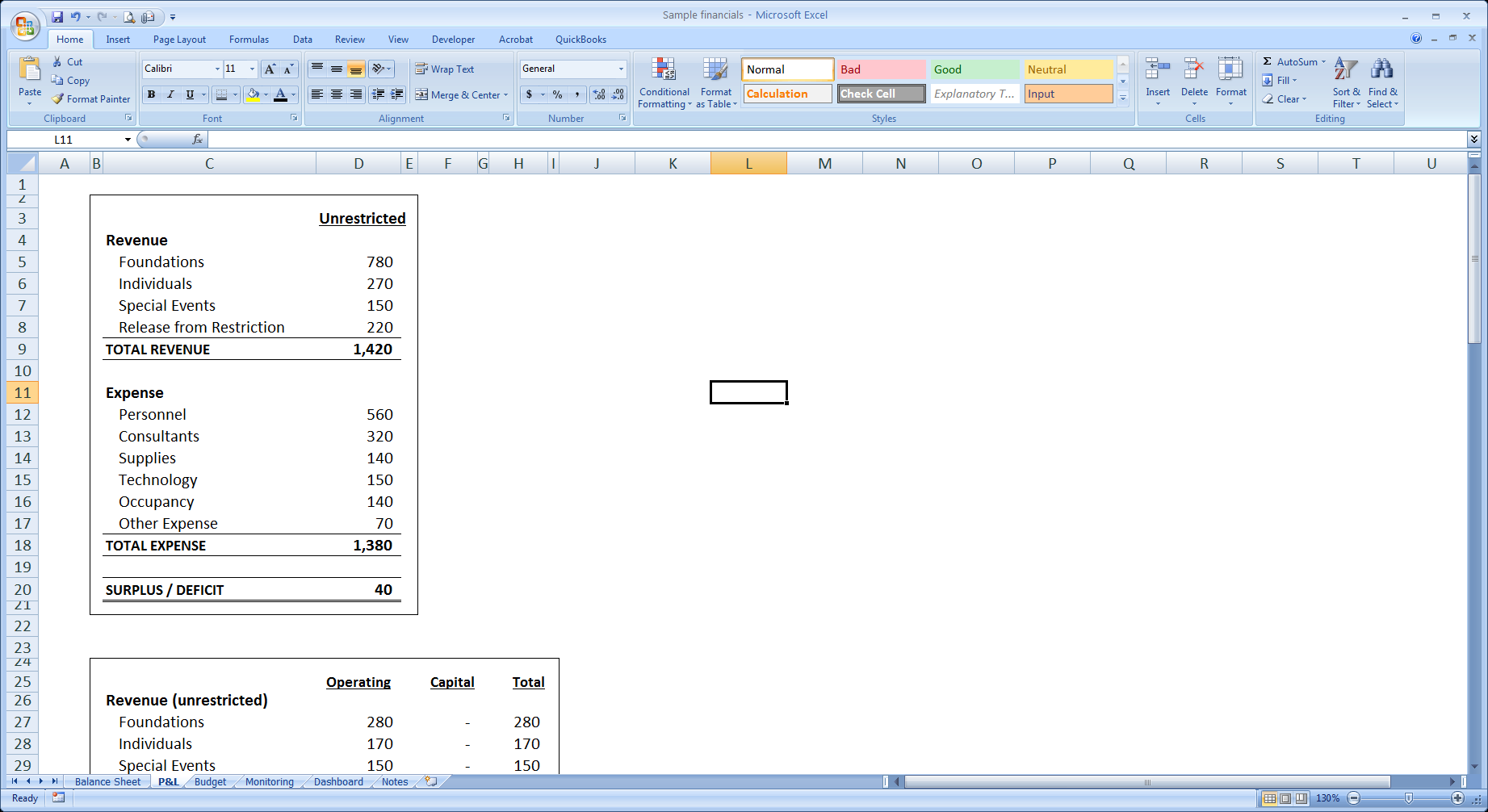 Grant(s) for growth capital lumped in with other foundation funding
Expenses related to expansion included with operating costs in various line items
1
*Any growth capital not yet used remains in temporarily restricted net assets, which is not shown here
Management Reporting: Statement of Activities / Budget
Capital grants are shown “below the line”
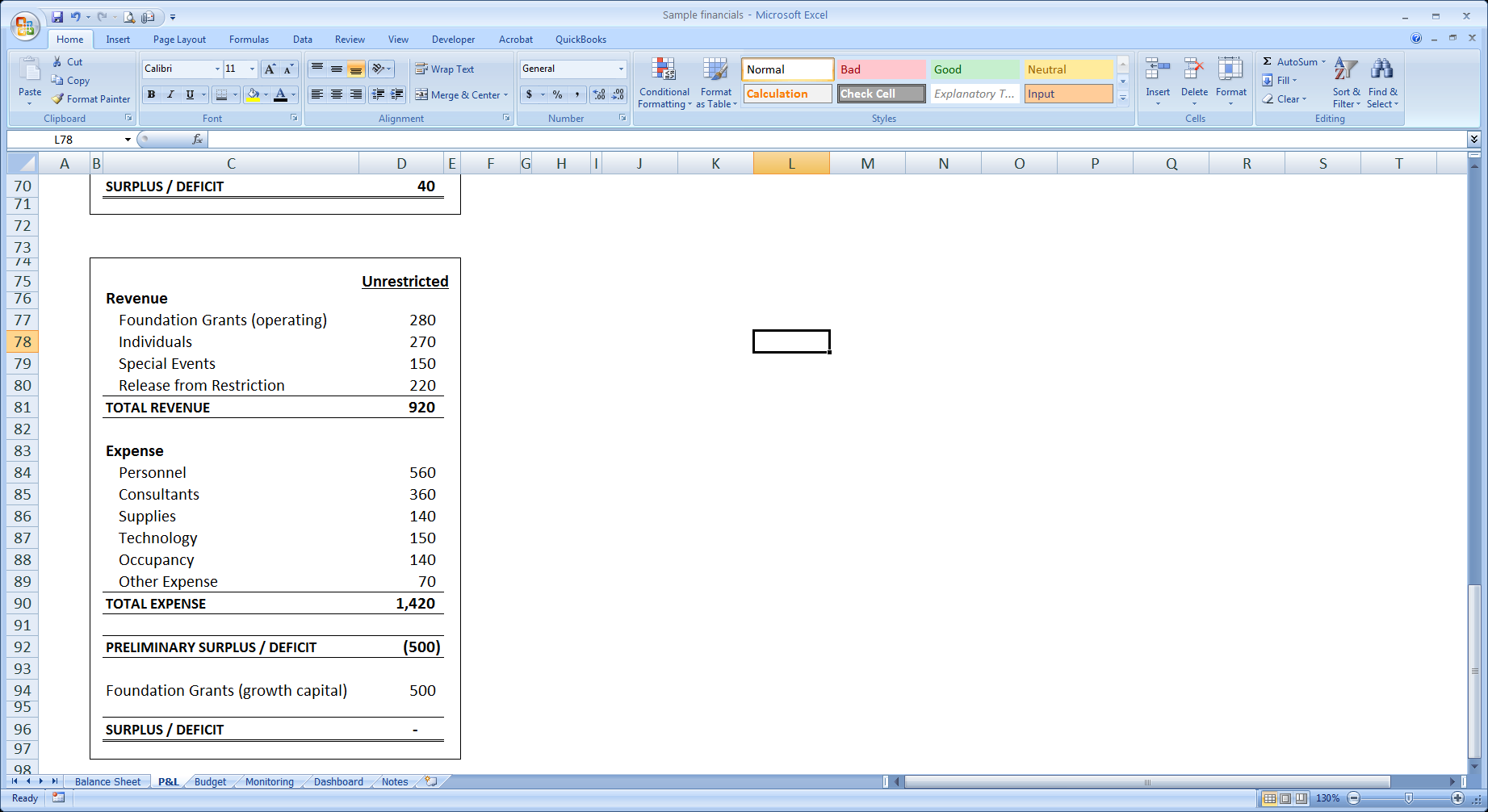 Includes only grants for operations
In this example, growth-related expenses cannot be isolated from operating expenses
Grant for growth capital shown below the line
2
*Any growth capital not yet used remains in temporarily restricted net assets, which is not shown here
Management Reporting: Statement of Activities / Budget
Capital grants and expenditures are shown in a separate column
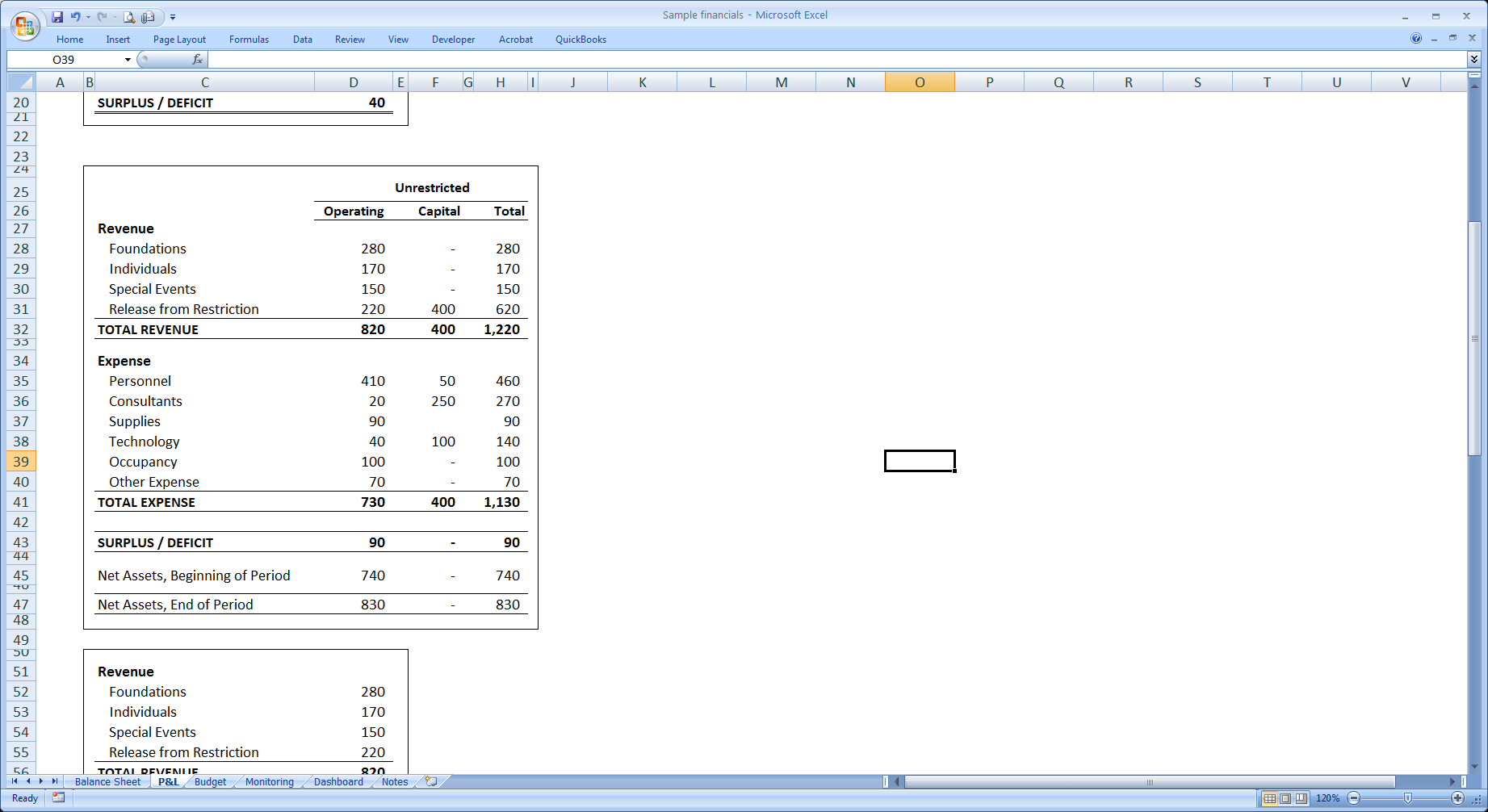 Grant for growth capital was restricted, and is being released as  milestones are accomplished
In this example, growth-related expenses can be isolated from operating expenses
3
*Any growth capital not yet used remains in temporarily restricted net assets, which is not shown here
Management Reporting: Budget
Separate capital budget
(when expenditures will be capitalized and depreciated over time)
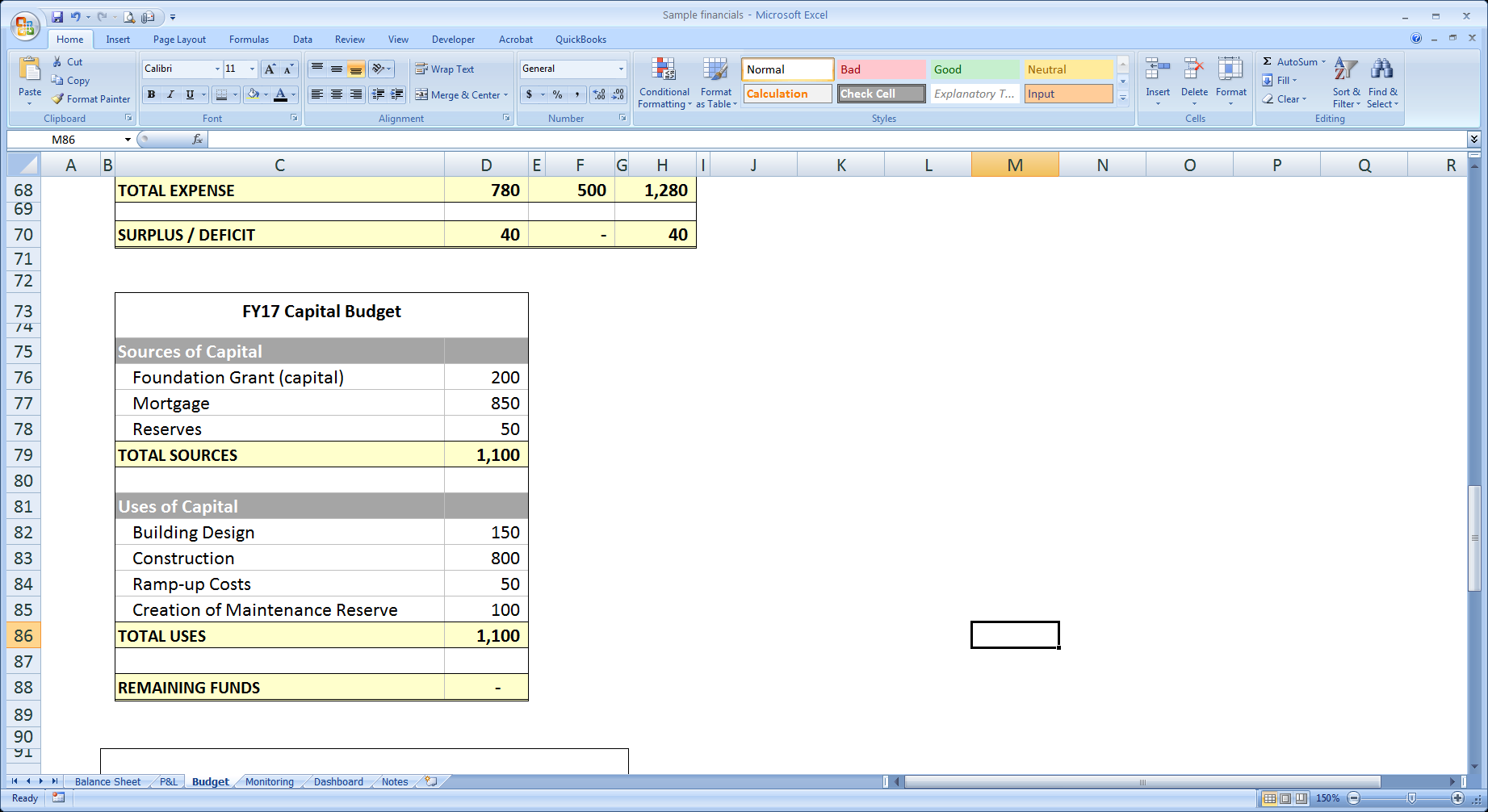 4
Monitoring Against Growth Plan Goals
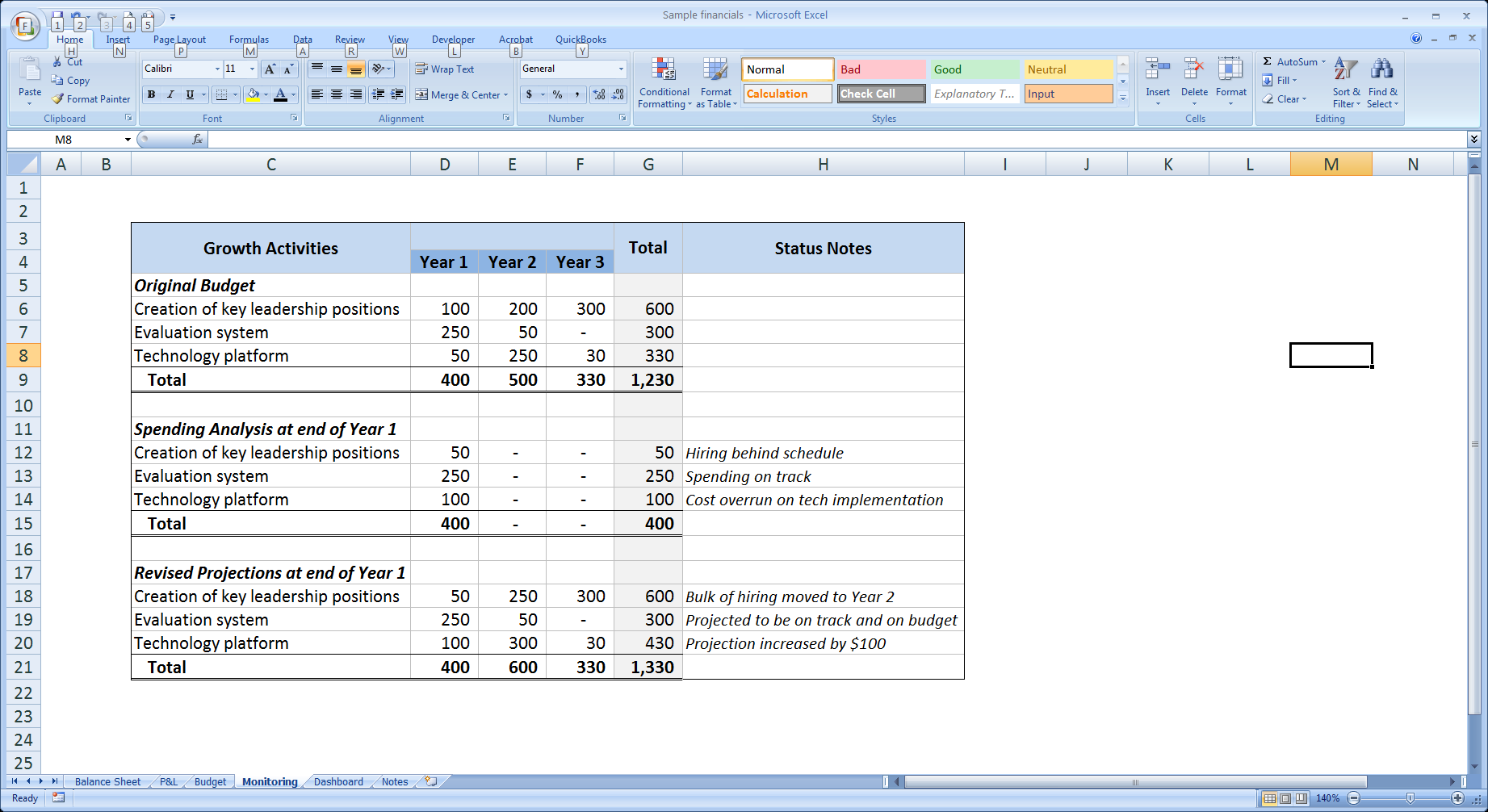 What is Capital?
Revenue
Capital
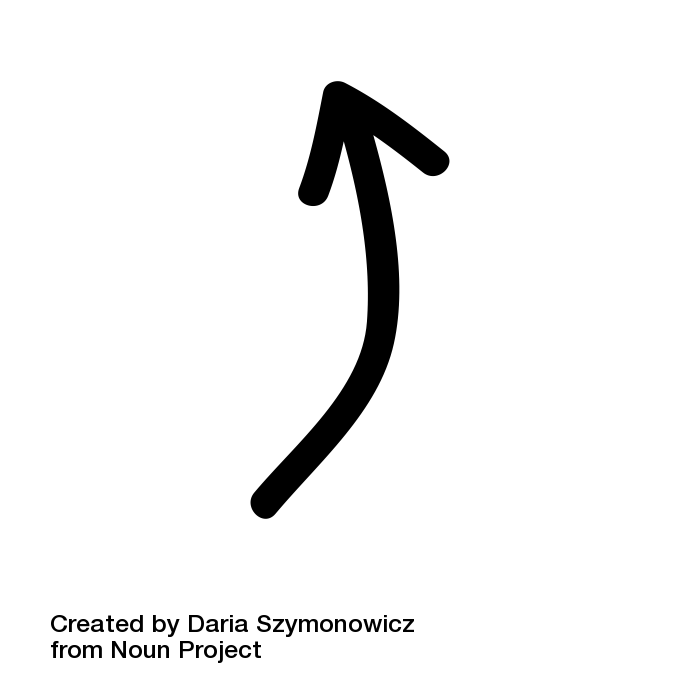 Capital in the Form of Revenue
Questions?
15
Resources
16
Resources
Keeping it in Reserve: Grantmaking for a Rainy Day, Hilda Polanco and John Summers, Nonprofit Quarterly, May 2016:
	https://nonprofitquarterly.org/2016/05/02/keeping-it-in-reserve-grantmaking-for-a-rainy-day/ 
Operating Reserves Toolkit, The Nonprofit Operating Reserves Initiative Workgroup, December 2008: 
Whitepaper: http://www.nccs2.org/wiki/images/3/3c/OperatingReservesWhitePaper2009.pdf
Full Toolkit:
The Key to Long Term Financial Health Liquid Unrestricted Net Assets (LUNA), Hilda Polanco, New York Nonprofit Press, May 2012: http://www.nynp.biz/index.php/strengthening-nonprofits/10505-the-key-to-long-term-financial-health-liquid-unrestricted-net-assets-luna-
Hidden in Plain Sight: Understanding Nonprofit Capital Structure, Clara Miller, Nonprofit Quarterly, Spring 2003: http://www.nonprofitfinancefund.org/sites/default/files/docs/2010/NPQSpring03.pdf 
Financing Not Fundraising (video), Nell Edgington, Social Velocity, April 2015: http://www.socialvelocity.net/2015/05/speaking-with-social-change-leaders/
http://www.nccs2.org/wiki/images/b/b4/Operating_Reserves_Policy_Toolkit_1st_Ed_2010-09-16.pdf
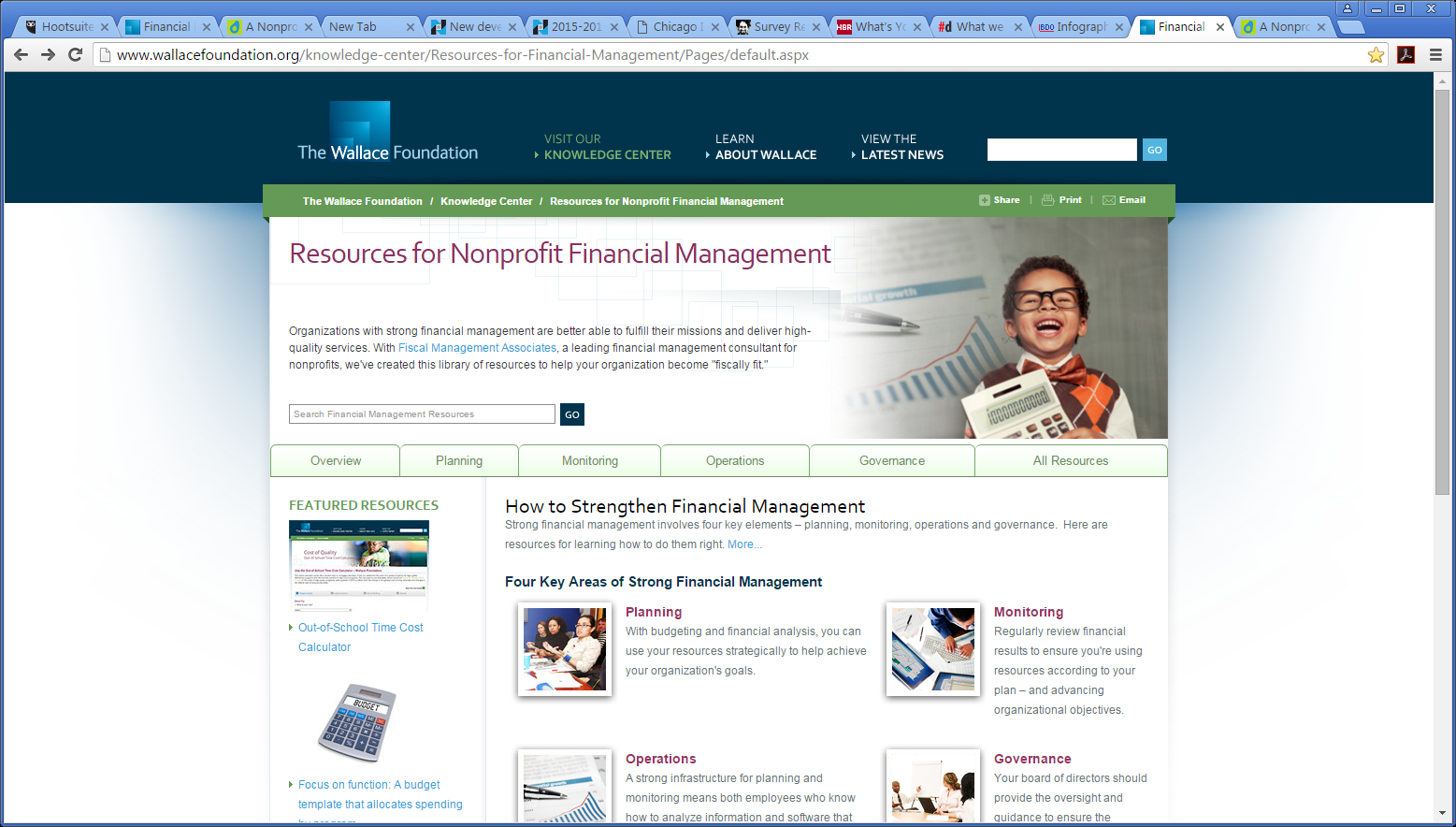 Online Tutorials for 
StrongNonprofits.org
FMA offers complimentary orientation one-hour webinars that feature an overview of the website and drill down on several of its key resources 
Upcoming webinar dates:
November 29, 2016 at 2:00pm ET
January 24, 2017 at 2:00pm ET
To register, or see upcoming webinar dates:
http://fmaonline.net/events/

For a 15-minute, on-demand webinar tour:
http://fmaonline.net/SNPonDemand
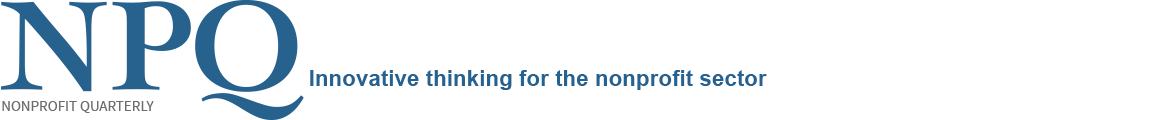 Resources and Links
For access to NPQ’s other webinars:
https://nonprofitquarterly.org/category/webinars/

To subscribe to NPQ’s quarterly magazine:
https://nonprofitquarterly.org
Fiscal Management Associates, LLC
Established in 1999 to serve not-for-profit organizations around the country
Provides customized financial management, accounting, software, organizational development, human resources, and other consulting services
Works directly with organizations or through funder-supported management assistance programs
FMA's mission is to empower not-for-profit organizations with the knowledge and skills to successfully serve their constituents and fulfill their missions
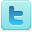 @FMA4Nonprofits
Hilda Polanco, CPA, CCSA®, CGMA
hpolanco@fmaonline.net 

New York | Chicago | Oakland| LA
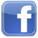 /FiscalManagementAssociates
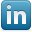 linkedin.com/company/fiscal-management-associates-llc
www.fmaonline.net